The Role of Borobudur Conservation Center Library in Providing References for Composing Cultural Objects Studies Results
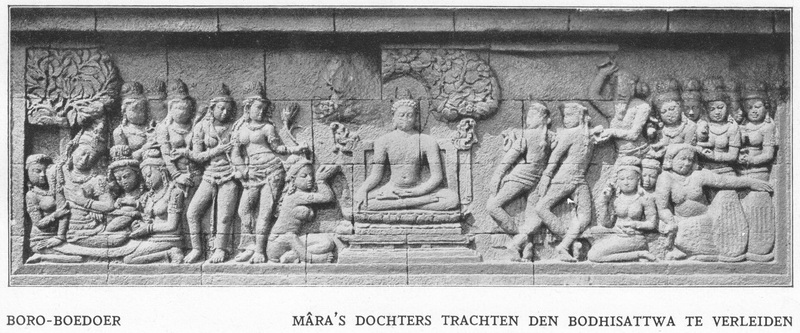 Atin Istiarni & Rizki Shofak Isnaini

Librarians at University  of Muhammadiyah Magelang
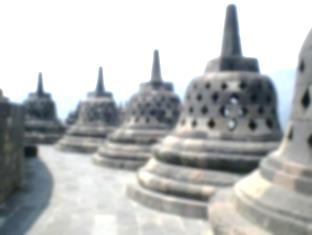 Cultural Heritage In Indonesian
Identity 
Identity → Culture
Indonesia → constructions, dances, manuscript, etc.
Kinds of Cultural Heritage In Indonesian
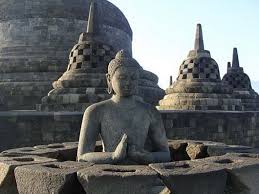 Cultural Heritage Objects
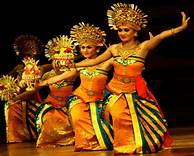 Customs
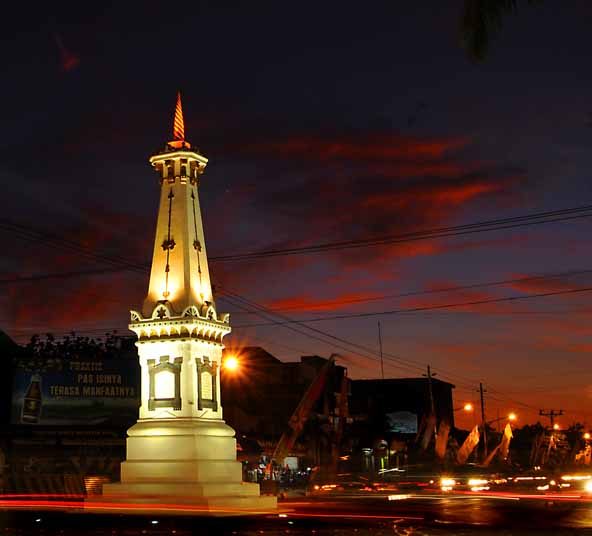 Environment
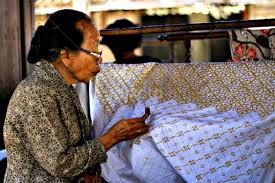 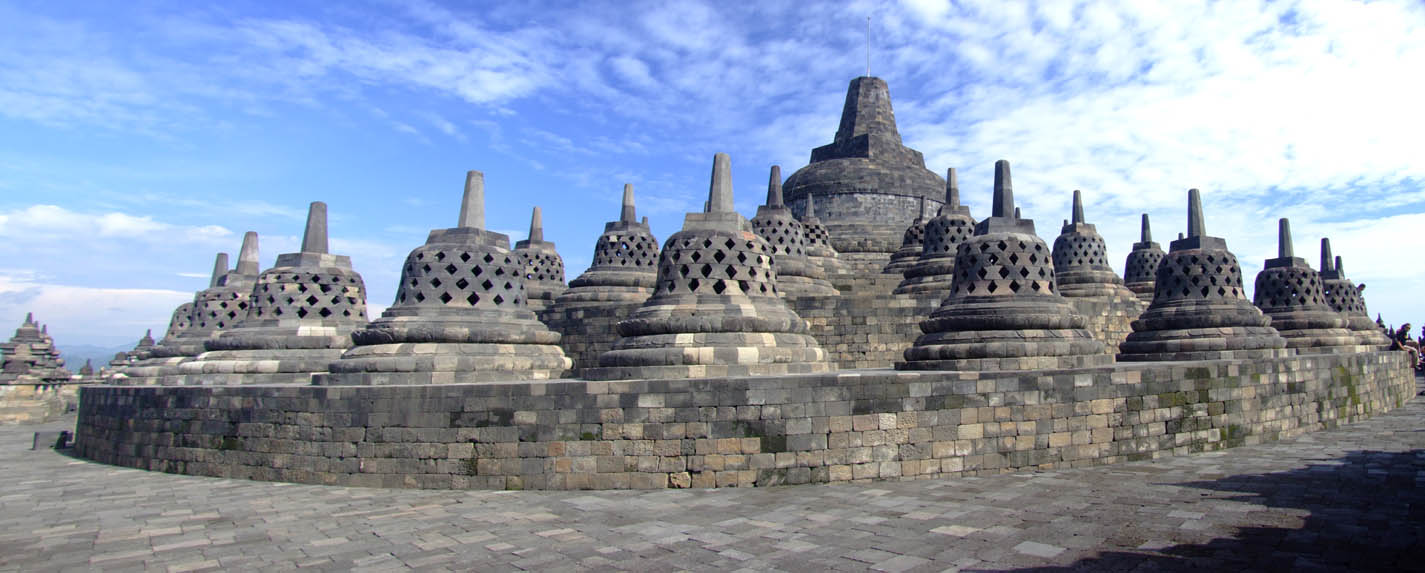 Conservation & Cultural Heritage
Cultural Heritage:
Damage = maintenance for sustainability
Conservation:
Maintenance & Protection
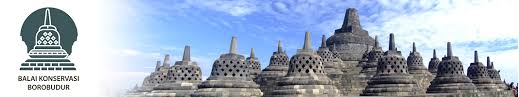 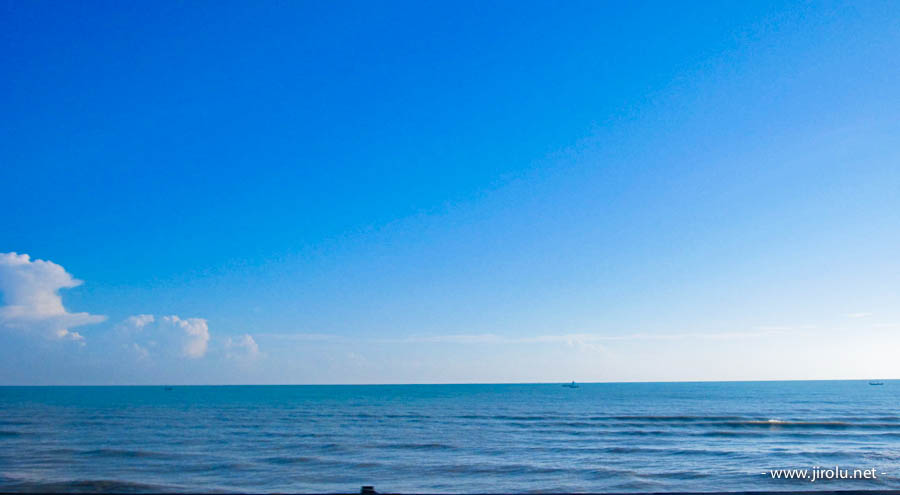 Govermental Institution
Borobudur Conservation Center
Borobudur Tempel Conservation Center
Indonesian Cultural Heritage Object Conservation Center
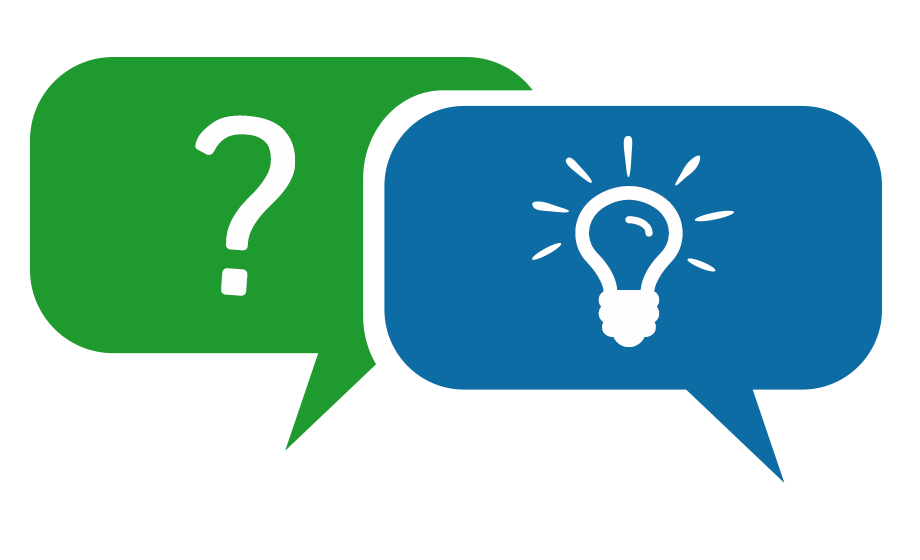 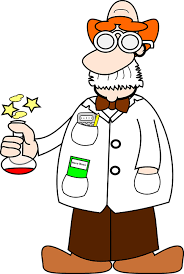 What are the roles of Library in research result report?
Studies Result Report
Final test
Observation
Laboratory Test
Studies result reports
Supporting theories
Sample Test
LIBRARY
Object
Samples
Conservation method determination
Information deal with conservation
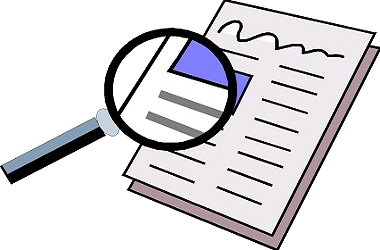 Prior research
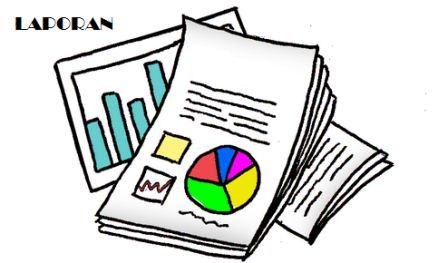 Research Method
Validity & Reliability
Type
Triangulation by combining interviewing and observation techniques
Qualitative Research
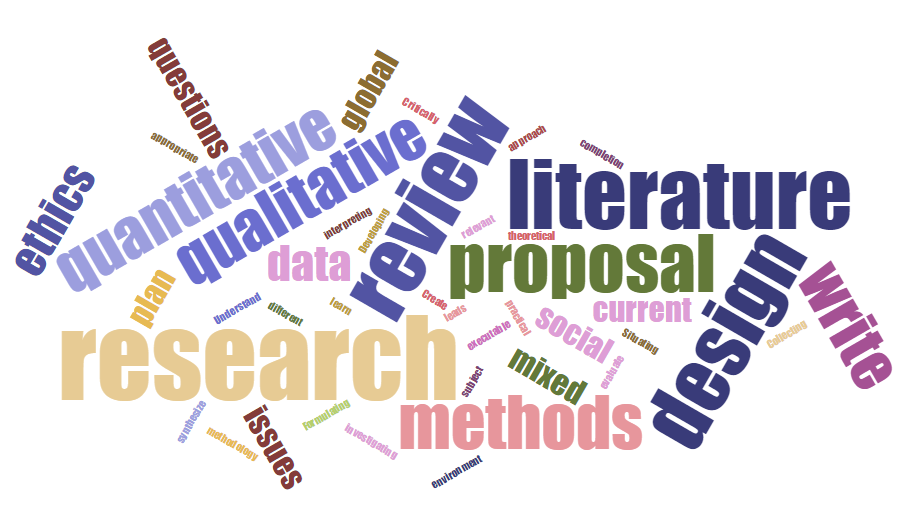 Data Analysis
Data Collection
Observation and Interview
Data Analisis  from the reduction of interview and observation result
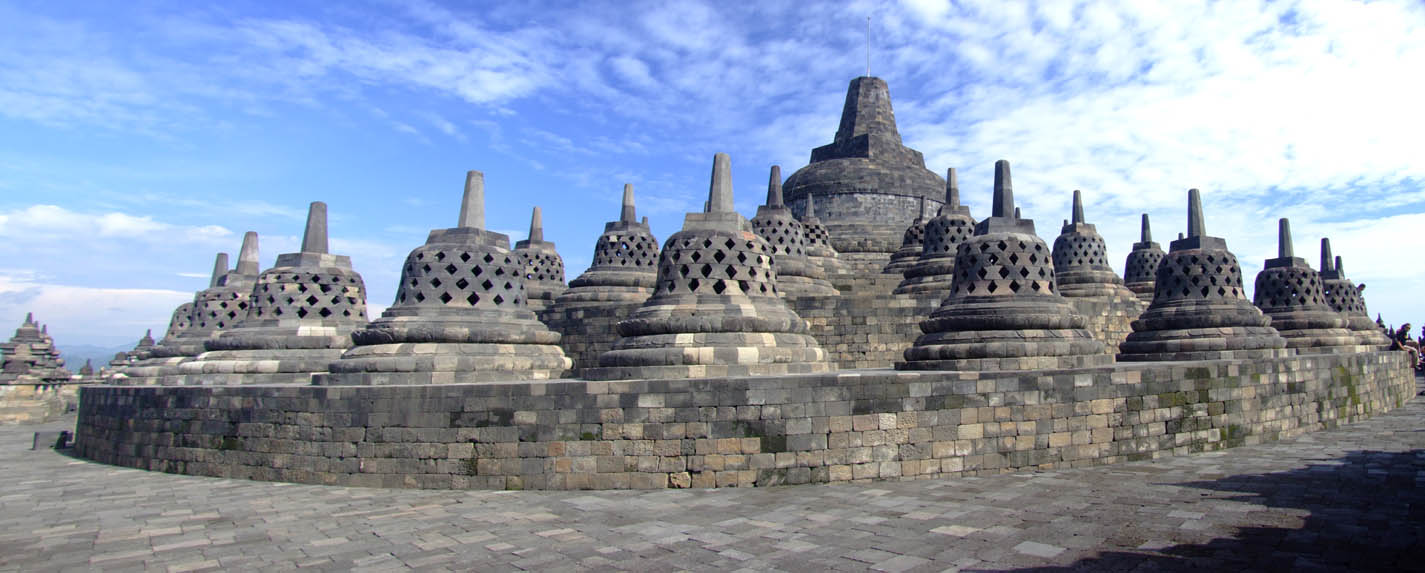 Borobudur Conservation Center Library
Collection
3690 copies with 2594 titles
Duties
Supporting the implementation of the implementation of the tasks of their parent institutions
Function
Information center
Roles of Library for Studies Result Report
1
3
Information Laboratory
Heritage Information Management
Information References Source
Information Services
2
4
Roles of Library for Research Result Report
Information Laboratory
Various kind of information dealing with conservation and cultural heritage object can be found in Borobudur Conservation Center Library.
Free access information
To create heritage information → Studies result Reports.
Roles of Library for Research Result Report
Information References Source
Borobudur Conservation Center Library has:

Information on cultural heritage object.
Always updated information.
Local content collection that become references.
Roles of Library for Research Result Report
Heritage Information Management
Researchers must  submit the document of the research result to the library.
“special” book published by Borobudur Conservation Center is managed only by the library.
Library is the colection circulation controler.
Roles of Library for Research Result Report
Information Services
Open Acces
Borrowing= the intern of Borobudur Conservation Center
Reference service
Information on the availability of collection needed by the researchers
Information dissemination through various kind of promotion
Conclusion
Conservation research activities obtain  document of research result report.
Research result report is one of heritage information forms. 
Borobudur  Conservation Center Library is the studies result report  center. 
Through Borobudur conservation center library, heritage information will always be protected and updated.
Management  of  Studies Result Reports through information services and dissemination is one of  the roles of library in keeping the sustainability of cultural heritage objects.
Sugesstion
The library should be neater so that visitors feel comfortable in the library
Technology supports such as computers, Wi-Fi, informative screens are also required to support library services
Adequate place becomes an important thing that must be realized immediately
The library manager must be more than one
The information  re-packaging  is also required as a preservation step
Reports in the form of library collection access statistics should be displayed
Thank for your attention